Fig. 1 Pure-tone audiograms.
Brain, Volume 123, Issue 10, October 2000, Pages 2065–2076, https://doi.org/10.1093/brain/123.10.2065
The content of this slide may be subject to copyright: please see the slide notes for details.
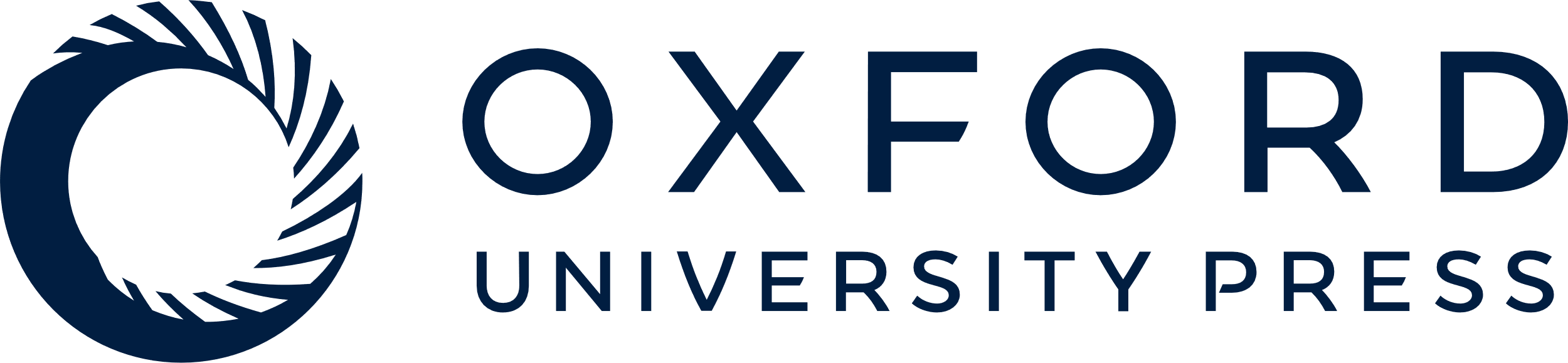 [Speaker Notes: Fig. 1  Pure-tone audiograms.


Unless provided in the caption above, the following copyright applies to the content of this slide: © Oxford University Press 2000]